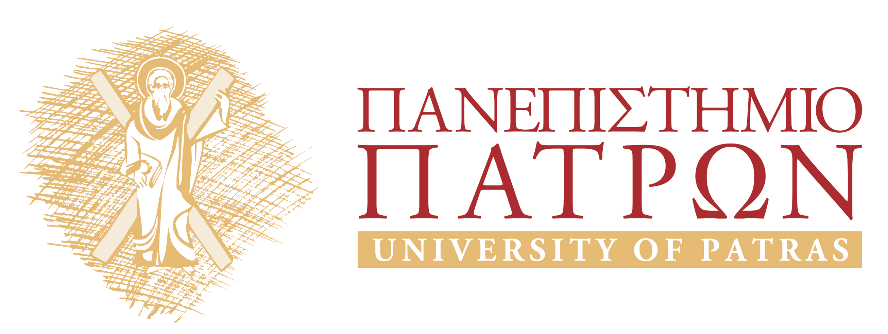 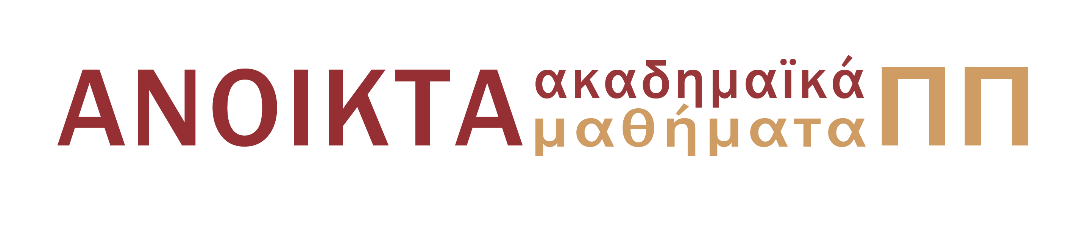 Τεχνολογία Περιβάλλοντος: Επεξεργασία Βιομηχανικών Υγρών Αποβλήτων
Ενότητα 2: Υγρή Οξείδωση 

Μαντζαβίνος Διονύσιος
Πολυτεχνική Σχολή
Τμήμα Χημικών Μηχανικών
Σκοπός  Ενότητας
Στην παρουσίαση αυτή θα αναλυθεί η υγρή οξείδωση και συγκεκριμένα η καταλυτική υγρή οξείδωση και η οξείδωση σε υπερ-κρίσιμες συνθήκες. Επίσης θα καθοριστούν τα στάδια, η κινητική, οι αντιδραστήρες και εφαρμογές της υγρής οξείδωσης.
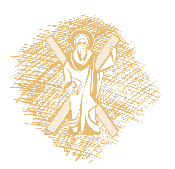 2
Περιεχόμενα ενότητας
Υγρή Οξείδωση (YO)-Τυπικό Διάγραμμα Ροής Μονάδας ΥΟ
Σύντομη Ιστορική Αναδρομή-Εφαρμογές ΥΟ σε βιομηχανικά απόβλητα
Συνθήκες επεξεργασίας-Απόδοση-Κατηγορίες αποβλήτων
Καταλυτική Υγρή Οξείδωση
Ομογενείς Καταλύτες-Ετερογενείς Καταλύτες
Απαιτούμενα χαρακτηριστικά καταλύτη-Απενεργοποίηση καταλύτη
Οξείδωση σε υπερκρίσιμες συνθήκες
Διαλυτότητα Ο2 στο νερό
Στάδια της Υγρής Οξείδωσης
Καταλυτική Υγρή Οξείδωση-Κινητική υγρής οξείδωσης-Κινητικά μοντέλα
Αντιδραστήρες Υγρής Οξείδωσης-Απαιτούμενος εξοπλισμός 
Κόστος επεξεργασίας
Εφαρμογές Υγρής Οξείδωσης
Μονάδα αναγέννησης ενεργού άνθρακα
Loprox (Bayer)-Ciba Geigy
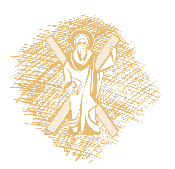 3
Υγρή Οξείδωση (YO)
Θερμική διεργασία.
Οξείδωση οργανικών και ανόργανων ενώσεων σε υδατική φάση σε θερμοκρασίες 100-320C και πιέσεις 5-200 bar.
Οξειδωτικό: Αέρας ή Ο2
Προσθήκη Η2Ο2 ως επιπλέον οξειδωτικού
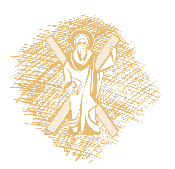 4
Τάση ατμών του νερού
1 MPa=10 bar
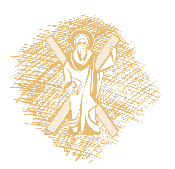 5
Τυπικό Διάγραμμα Ροής Μονάδας ΥΟ
Στήλη φυσαλίδων
Εναλλάκτης
Αέρας ή Ο2 και συμπιεστής
Απόβλητο
Προς διαχωριστή & ανάκτηση ενέργειας
Αντλία υψηλής πίεσης
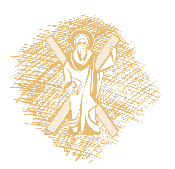 6
Wet Air Oxidation (WAO), Wet Oxidation (WO, WetOx) ή Hydrothermal Treatment
Εμπορική εφαρμογή πάνω από 50 χρόνια
Πάνω από 100 μονάδες λειτουργούν παγκοσμίως
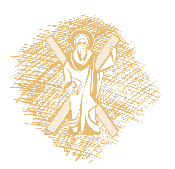 7
Σύντομη Ιστορική Αναδρομή
1911: Επεξεργασία αποβλήτων χαρτιού  
1955: Άρθρο στο TIME με τίτλο ‘Waste Power’
1958: Επιστημονικό άρθρο στο Chemical 		    Engineering από F.J. Zimmermann
1960s: Επεξεργασία ιλύος των μονάδων επεξεργασίας λυμάτων
1970s: Αναγέννηση ενεργού άνθρακα
1980s: Επεξεργασία βιομηχανικών αποβλήτων που περιέχουν υψηλές συγκεντρώσεις τοξικών, μη βιοαποδομήσιμων οργανικών ενώσεων.
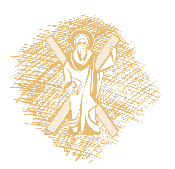 8
Εφαρμογές ΥΟ σε βιομηχανικά απόβλητα
Κατηγορίες Αποβλήτων: Όλα (ή σχεδόν όλα!)
Οργανικό Φορτίο: 10-100 g/L COD
Συνθήκες: 180-320C, 20-150 bar, 0.5-2 h
Εφαρμογές: Ανοργανοποίηση ή Προ-επεξεργασία
Έρευνα – Εφαρμογές: Ευρώπη>Ιαπωνία>Αμερική
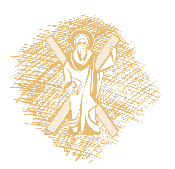 9
Συνθήκες επεξεργασίας
Υψηλές θερμοκρασίες → ευνοούν υψηλούς ρυθμούς οξείδωσης της οργανικής ύλης σε ενδιάμεσα παραπροϊόντα και τελικά σε CO2, H2O και ανόργανα ιόντα.
Υψηλές πιέσεις → απαιτούνται τόσο για τη διατήρηση της υγρής φάσης όσο και για την αύξηση της διαλυτότητας του οξυγόνου.
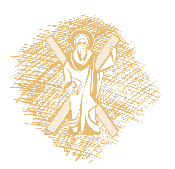 10
Απόδοση
Απόδοση: Απομάκρυνση COD ≤ 90%.
Το υπολειπόμενο οργανικό φορτίο αποτελείται κυρίως από σταθερά, μικρού μοριακού βάρους οργανικά οξέα: HCOOH, CH3COOH, CH3CH2COOH.
Βασικό πλεονέκτημα ΥΟ: δεν προκαλεί αέρια ρύπανση, καθώς η αέρια φάση αποτελείται κυρίως από την περίσσεια Ο2 και CO2.
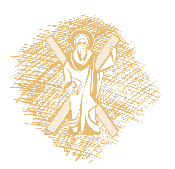 11
Κατηγορίες αποβλήτων
Αγροβιομηχανικά
Ελαιοτριβεία, Κατεργασία Βρώσιμης Ελιάς
Χαρτί – Ξυλεία
 Λεύκανση πολτού, λιγνίνη
Κλωστοϋφαντουργεία
 Χρωστικές (π.χ. αζωχρώματα)
Φαρμακοβιομηχανίες
 Τασενεργά, πολυμερή, αλογονωμένα οργανικά
Χημικές Βιομηχανίες
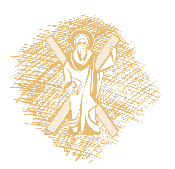 12
Παραλλαγές της Τεχνολογίας
Καταλυτική Υγρή Οξείδωση (Catalytic Wet Air Oxidation - CWAO)
Οξείδωση σε υπερ-κρίσιμες συνθήκες   (Supercritical Wet Oxidation - SCWAO)
Σύζευξη με Fenton (Wet Peroxide - WPO)
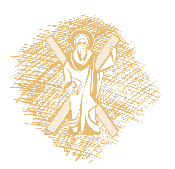 13
Καταλυτική Υγρή Οξείδωση
Τα βασικά πλεονεκτήματα της χρήσης καταλυτών στην επεξεργασία είναι:
αύξηση της ταχύτητας αντίδρασης
εφαρμογή ηπιότερων συνθηκών λειτουργίας
 εκλεκτικότητα σε συγκεκριμένους ρύπους – αλλαγή των μηχανισμών της αντίδρασης.
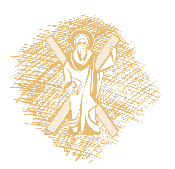 14
Ομογενείς Καταλύτες
Ιόντα χαλκού (Cu2+), σιδήρου (Fe2+) και μαγγανίου (Mn2+).
Πλεονεκτήματα: Χαμηλό κόστος, δεν υπάρχουν προβλήματα μεταφοράς μάζας.
Μειονέκτημα: απαιτείται η απομάκρυνσή των καταλυτών (ιόντων μετάλλων) από το επεξεργασμένο απόβλητο πριν την τελική διάθεση σε κάποιον αποδέκτη ή περαιτέρω βιολογική επεξεργασία.
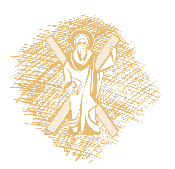 15
Ομογενείς Καταλύτες
Οι καταλύτες είναι τοξικοί στις συγκεντρώσεις που χρησιμοποιούνται.
Απαιτείται μία επιπλέον διεργασία διαχωρισμού αυξάνοντας έτσι το κόστος επεξεργασίας.
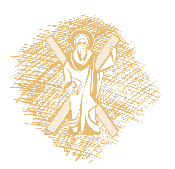 16
Ετερογενείς Καταλύτες
Οξείδια μετάλλων (Cu, Fe, Co, Mn, Zn, Ni)
Μίγματα οξειδίων μετάλλων συνήθως σε κάποιο υπόστρωμα (π.χ. αλουμίνα, άνθρακας) όπως Cu-Co-Zn, Cu-Zn, Co-Bi, Co-Ce, Mn-Zn-Cr
Ευγενή μέταλλα (Pt, Pd, Ru)
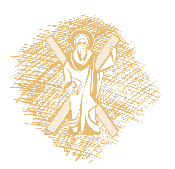 17
Πλεονεκτήματα-Μειονεκτήματα
Πλεονέκτημα: Διαχωρισμός καταλύτη εύκολος.
Μειονεκτήματα:
κόστος (ιδιαίτερα για τα ευγενή μέταλλα)
σταθερότητα του καταλύτη (οξείδια του χαλκού, του σιδήρου ή του ψευδαργύρου διαλύονται εύκολα σε όξινο περιβάλλον, ενώ η αλουμίνα διαλύεται σε αλκαλικό περιβάλλον).
αντιστάσεις στην μεταφορά μάζας
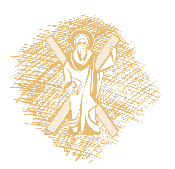 18
Απαιτούμενα χαρακτηριστικά καταλύτη
Υψηλή δραστικότητα (υψηλοί ρυθμοί οξείδωσης)
Αντοχή σε δηλητηρίαση
Φυσική και χημική σταθερότητα (όξινες συνθήκες, υψηλές θερμοκρασίες)
Μηχανική σταθερότητα (αντοχή στη φθορά)
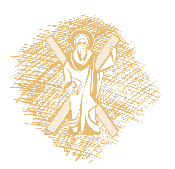 19
Απενεργοποίηση καταλύτη
Ρόφηση δηλητηρίων (S, P, X).
Σύντηξη κρυσταλλιτών.
Έκπλυση ενεργού φάσης.
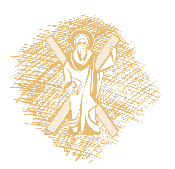 20
Οξείδωση σε υπερ-κρίσιμες συνθήκες
T > 374C & P > 221 bar (κρίσιμο σημείο H2O)
Απόδοση > 99.9% σε min επεξεργασίας 

Αλλά…
 Πολλά προβλήματα
Ειδικά υλικά κατασκευής => Κόστος
Υψηλοί ρυθμοί διάβρωσης από οξέα (S, P, X)
Επικάθιση αλάτων (salt plugging)
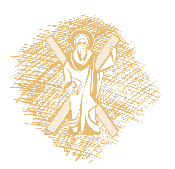 21
Στάδια της Υγρής Οξείδωσης
1ο στάδιο: Φυσική διεργασία: Μεταφορά οξυγόνου από την αέρια στην υγρή φάση.
2ο στάδιο: Χημική διεργασία: Αντιδράσεις οξείδωσης μεταξύ του οξυγόνου και των οργανικών ή ανόργανων συστατικών που βρίσκονται διαλυμένα στην υγρή φάση.
Τα δύο αυτά στάδια καθορίζουν κυρίως την ταχύτητα αντίδρασης στην υγρή οξείδωση.
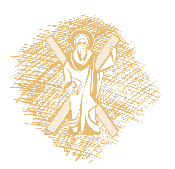 22
Μεταφορά O2 από την αέρια στην υγρή φάση
Το οξυγόνο είναι δυσδιάλυτο στο νερό.
Διαλυτότητα στους 25 ˚C, P=1 bar: 8,3 mg/L.
Η διαλυτότητα του οξυγόνου (αερίων) στο νερό εξαρτάται κυρίως από την θερμοκρασία και την μερική πίεση του οξυγόνου.
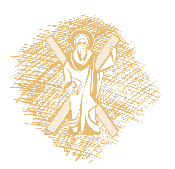 23
38
93
149
204
260
316
371
Διαλυτότητα Ο2 στο νερό
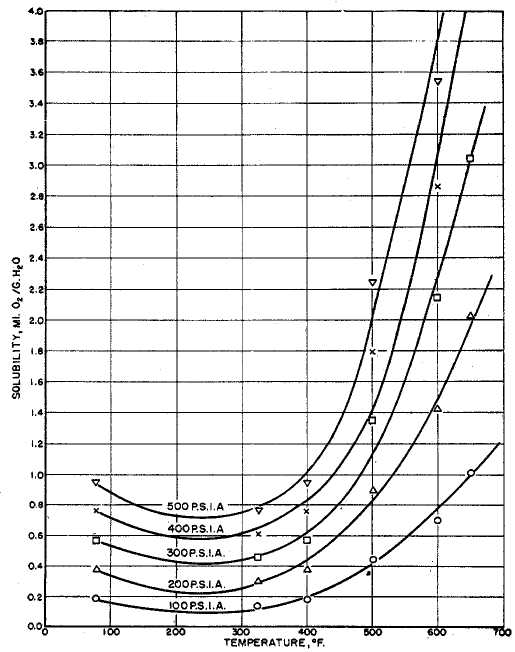 38
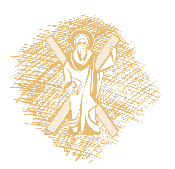 24
Χημεία της Υγρής οξείδωσης
ΥΟ→ υψηλές συνθήκες πίεσης και θερμοκρασίας.
Λαμβάνουν χώρα πολύπλοκες χημικές αντιδράσεις:
Οξείδωσης παρουσία Ο2 (μηχανισμός ελευθέρων ριζών)
Θερμικής διάσπασης (ομολυτικής ή ετερολυτικής)
Υδρόλυσης
Αποκαρβοξυλίωσης
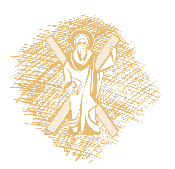 25
Αντιδράσεις ελευθέρων ριζών παρουσία Ο2
Έναρξη:
	RH + O2  R + HO2			[1]
	2RH + O2  2R + H2O2		[2]
	Η2Ο + Ο2  HO2 + OH		[3]
	H2O2  2OH				[4]
	Η2Ο  H + OH				[5]
	RH + Θερμότητα  R + H		[6]
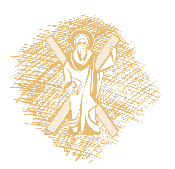 26
Αντιδράσεις ελευθέρων ριζών παρουσία Ο2
Διάδοση
	R + O2  ROO				[7]
	ROO + RH  ROOH + R		[8]
	RH + HO2 R + H2O2			[9]
	ROOH RO + OH			[10]
	OH + RΗ  R + H2O			[11]
	RO + RH  R + ROH			[12]
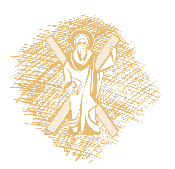 27
Αντιδράσεις ελευθέρων ριζών παρουσία Ο2
Τερματισμός
	ROO + ROO  ROOR + O2		[13]
	ROO + R ROOR			[14]
	R + R Προϊόντα			[15]

Διάσπαση
	ROOH αλκοόλες, κετόνες, οξέα	[16]
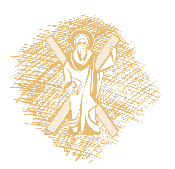 28
Καταλυτική Υγρή Οξείδωση
Η παρουσία καταλύτη εισάγει αντιδράσεις οξειδοαναγωγής ως εξής:
Αναγωγή:
	ROOH + M(n-1)+  RO + Mn+ + OH-     [17]

Οξείδωση
	ROOH + Mn+  ROO + M(n-1)+ + H+    [18]
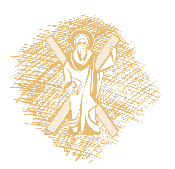 29
Κινητική υγρής οξείδωσης
Η ΥΟ περιγράφεται συνήθως από κινητική εκθετικού τύπου:
               				
                                                     [19]

Όπου:
C η συγκέντρωση του οργανικού μορίου,
k η σταθερά ταχύτητας αντίδρασης
n και m η τάξη της αντίδρασης ως προς τα οργανικά και το οξυγόνο αντιστοίχως.
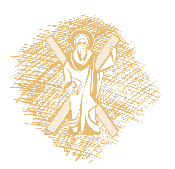 30
Κινητική υγρής οξείδωσης
Στις περισσότερες περιπτώσεις έχει βρεθεί: n=1, m=0 έως 0.5 (συνήθως 0,4).
Περίσσεια οξυγόνου και η συγκέντρωσή του παραμένει σχεδόν αμετάβλητη με το χρόνο, η εξ. [19] παίρνει την μορφή κινητικής ψευδο-πρώτης τάξης:
				
                                                     [20]
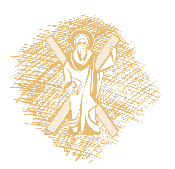 31
Κινητική υγρής οξείδωσης
Εξ. [19] και [20] → εφαρμογή σε πρότυπα διαλύματα οργανικών ουσιών.
Ο ποιοτικός και ποσοτικός προσδιορισμός τόσο των αρχικών όσο και των επιμέρους συστατικών είναι εφικτός.
Πραγματικά απόβλητα → σύνθετη σύσταση
Η κινητική ανάλυση βασίζεται σε ολικούς δείκτες του οργανικού φορτίου, όπως το COD και το TOC.
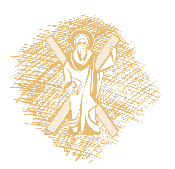 32
Κινητικά μοντέλα
Li et al. (AIChE Journal, 1991, 37, 1687-1697)
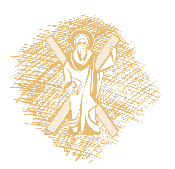 33
Κινητικά μοντέλα
Α: αρχικά συστατικά του αποβλήτου και σχετικώς ασταθή ενδιάμεσα προϊόντα τα οποία οξειδώνονται σχετικά γρήγορα προς CO2 και Η2Ο.
Β: μικρού μοριακού βάρους μόρια τα οποία δεν οξειδώνονται εύκολα χημικώς και συνήθως αντιπροσωπεύονται από το οξικό οξύ (rate limiting intermediate).
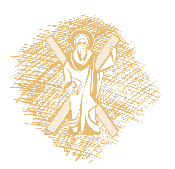 34
Κινητικά μοντέλα
Θεωρώντας κινητική ψευδο-πρώτης τάξης για τις επιμέρους αντιδράσεις του μοντέλου, προκύπτει:
                                                             
                                                                            

όπου [Α+Β] είναι η συνολική συγκέντρωση των οργανικών σε COD ή TOC.
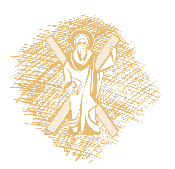 35
Αντιδραστήρες Υγρής Οξείδωσης
Τύποι Αντιδραστήρα:
Στήλες Φυσαλίδων (Bubble Column)
Ιλύος (Slurry)
με Καλάθι Καταλύτη (Catalyst Basket)
Σταθεροποιημένης Κλίνης (Fixed Bed)
Διαβρεχόμενης Κλίνης (Trickle Bed)

Τρόπος Λειτουργίας:
Συνεχής
Ημι-Συνεχής (συνεχής ως προς την αέρια φάση)
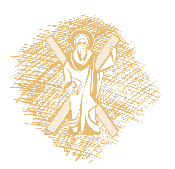 36
Απαιτούμενος εξοπλισμός
αντλία υψηλής πίεσης για την τροφοδοσία του αποβλήτου,
εναλλάκτης θερμότητας,
συμπιεστής και
αντιδραστήρας
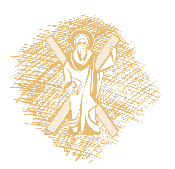 37
Το απόβλητο (που συνήθως έχει προθερμανθεί) θερμαίνεται στην θερμοκρασία λειτουργίας και εισάγεται από τον πυθμένα του αντιδραστήρα.
Κατ’ ομορροή εισάγεται αέρας ή οξυγόνο υπό μορφή φυσαλίδων (συνηθέστερος τύπος αντιδραστήρα).
Το επεξεργασμένο απόβλητο οδηγείται σε διαχωριστή για το διαχωρισμό της υγρής φάσης από την αέρια (π.χ. N2, O2, CO2).
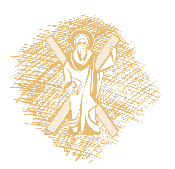 38
Κόστος επεξεργασίας
Κόστος Εξοπλισμού
Ειδικά υλικά κατασκευής
Αντλία υψηλής πίεσης 
Κόστος Λειτουργίας
Πίεση
Αέρας ή Ο2 => ? (μάλλον Ο2)
Ανάκτηση ενέργειας => ΝΑΙ για φορτίο >20 g/L COD
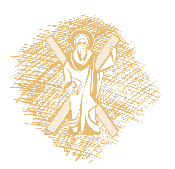 39
Άλλες Εφαρμογές
Επεξεργασία ιλύος που παράγεται στις μονάδες βιολογικής επεξεργασίας αποβλήτων και λυμάτων.
Τυπικές συνθήκες : 150-200C
>50% μονάδων ΥΟ
Διάνοιξη κροκίδων, αποστείρωση, μερική απομάκρυνση COD (<15%) 
Αναγέννηση Ενεργού Άνθρακα
Ταυτόχρονη καταστροφή ρύπων
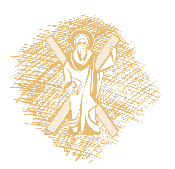 40
Εφαρμογές Υγρής Οξείδωσης
Zimpro:
Πρωτοπόρος στην τεχνολογία της ΥΟ με δεκάδες μονάδες σε όλο τον κόσμο.
Μονάδα στο Newcastle (Βρετανία) επεξεργάζεται απόβλητα παραγωγής παρακεταμόλης με 97% απομάκρυνση αρχικού COD 80 g/L (0.7 m3/h) σε 2.5 h, 265 C, 110 bar.
Μονάδες για την επεξεργασία ιλύος.
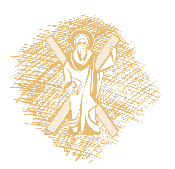 41
Loprox (Bayer)
Μερική επεξεργασία τοξικών αποβλήτων και την μετατροπή τους σε βιοαποδομήσιμα προϊόντα.
Οι συνθήκες επεξεργασίας είναι ήπιες, π.χ. <200 C, <20-30 bar
Ομογενής καταλύτης (μίγμα σιδήρου με ανθρακινόνη). 
Μονάδες σε Γερμανία, Ισπανία και Ελβετία.
Επεξεργασία ιλύος.
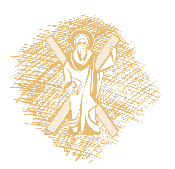 42
Ciba Geigy
Επεξεργασία των αποβλήτων της εταιρίας από διάφορες γραμμές παραγωγής.
Είναι καταλυτική μέθοδος (ιόντα χαλκού) σε έντονες συνθήκες (π.χ. 300 C, 160 bar, 3 h χρόνος αντίδρασης) και επιτυγχάνει >95% απομάκρυνση αρχικού COD 100 g/L (10 m3/h).
Λειτουργούν μονάδες στο Grenzach της Γερμανίας και το Monthey της Ελβετίας.
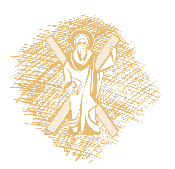 43
Βιβλιογραφία
S. Parsons, Advanced oxidation processes for water and wastewater treatment, IWA, 2004, Cornwall, UK
Bhagrava at al. Wet Oxidation and Catalytic Wet Oxidation: Review, Ind. Eng. Chem. Res. 2006, 45, 1221-1258.
Li et al. Generalized kinetic model for wet oxidation of organic compounds, AIChE Journal 1991, 37, 1687-1697.
Kolaczkowski et al. Wet air oxidation: a review of process technologies and aspects in reactor design, Chem. Eng. Journal, 1999, 73, 143-160.
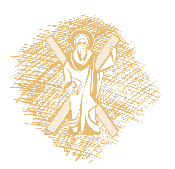 44
Τέλος Ενότητας
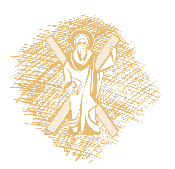 45
Σημείωμα Χρήσης Έργων Τρίτων (1/1)
Το Έργο αυτό κάνει χρήση των ακόλουθων έργων:
Εικόνες/Σχήματα/Διαγράμματα/Φωτογραφίες
Διαφάνεια 5: εικόνα, https://en.wikipedia.org/wiki/Vapour_pressure_of_water#/media/File:Vapor_Pressure_of_Water.png
Διαφάνεια 24: εικόνα, Robert H. Perry, Don Green, Perry’s Chemical Engineer’s Handbook, 6th Edition, McGraw-Hill International Editions
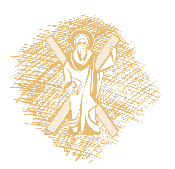 46
Χρηματοδότηση
Το παρόν εκπαιδευτικό υλικό έχει αναπτυχθεί στo πλαίσιo του εκπαιδευτικού έργου του διδάσκοντα.
Το έργο «Ανοικτά Ακαδημαϊκά Μαθήματα στο Πανεπιστήμιο Αθηνών» έχει χρηματοδοτήσει μόνο την αναδιαμόρφωση του εκπαιδευτικού υλικού. 
Το έργο υλοποιείται στο πλαίσιο του Επιχειρησιακού Προγράμματος «Εκπαίδευση και Δια Βίου Μάθηση» και συγχρηματοδοτείται από την Ευρωπαϊκή Ένωση (Ευρωπαϊκό Κοινωνικό Ταμείο) και από εθνικούς πόρους.
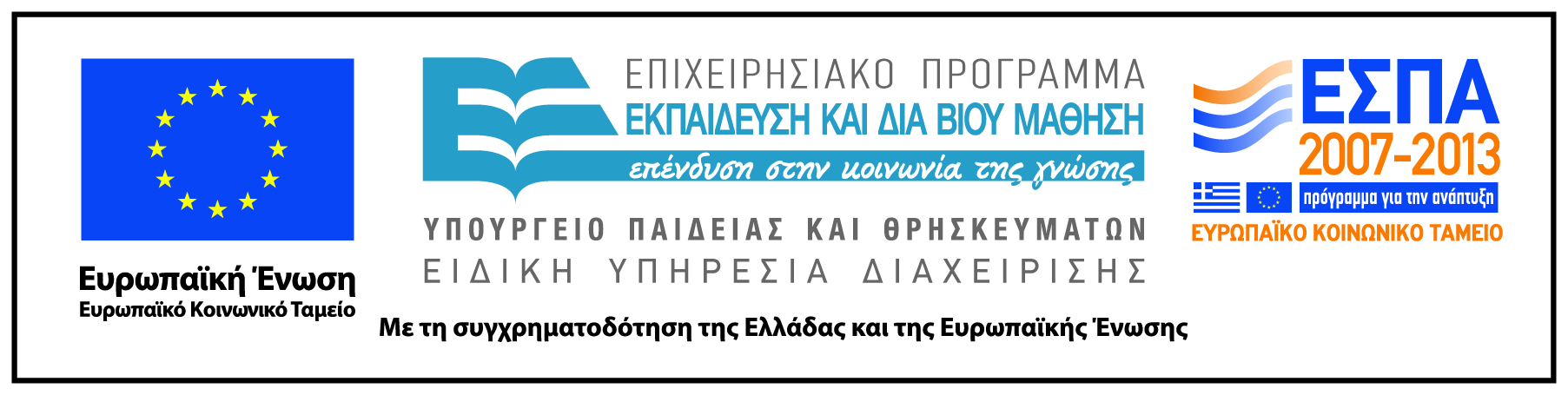 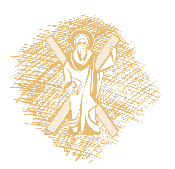 47
Σημείωμα Ιστορικού Εκδόσεων Έργου
Το παρόν έργο αποτελεί την έκδοση 1.0.0.
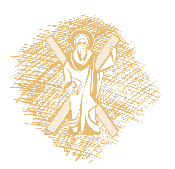 48
Σημείωμα Αναφοράς
Copyright Πανεπιστήμιο Πατρών. Καθηγητής, Διονύσιος Μαντζαβίνος. «Τεχνολογία Πειβάλλοντος: Επεξεργασία Βιομηχανικών Υγρών Αποβλήτων, Υγρή Οξείδωση». Έκδοση: 1.0. Πάτρα 2015. Διαθέσιμο από τη δικτυακή διεύθυνση: https://eclass.upatras.gr/courses/CMNG2170/
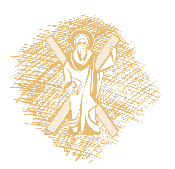 49
Σημείωμα Αδειοδότησης
Το παρόν υλικό διατίθεται με τους όρους της άδειας χρήσης Creative Commons Αναφορά, Μη Εμπορική Χρήση Παρόμοια Διανομή 4.0 [1] ή μεταγενέστερη, Διεθνής Έκδοση.   Εξαιρούνται τα αυτοτελή έργα τρίτων π.χ. φωτογραφίες, διαγράμματα κ.λ.π.,  τα οποία εμπεριέχονται σε αυτό και τα οποία αναφέρονται μαζί με τους όρους χρήσης τους στο «Σημείωμα Χρήσης Έργων Τρίτων».
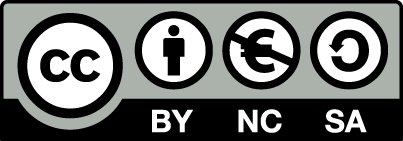 [1] http://creativecommons.org/licenses/by-nc-sa/4.0/ 

Ως Μη Εμπορική ορίζεται η χρήση:
που δεν περιλαμβάνει άμεσο ή έμμεσο οικονομικό όφελος από την χρήση του έργου, για το διανομέα του έργου και αδειοδόχο
που δεν περιλαμβάνει οικονομική συναλλαγή ως προϋπόθεση για τη χρήση ή πρόσβαση στο έργο
που δεν προσπορίζει στο διανομέα του έργου και αδειοδόχο έμμεσο οικονομικό όφελος (π.χ. διαφημίσεις) από την προβολή του έργου σε διαδικτυακό τόπο

Ο δικαιούχος μπορεί να παρέχει στον αδειοδόχο ξεχωριστή άδεια να χρησιμοποιεί το έργο για εμπορική χρήση, εφόσον αυτό του ζητηθεί.
50